December is 
HIV/AIDS Awareness Month
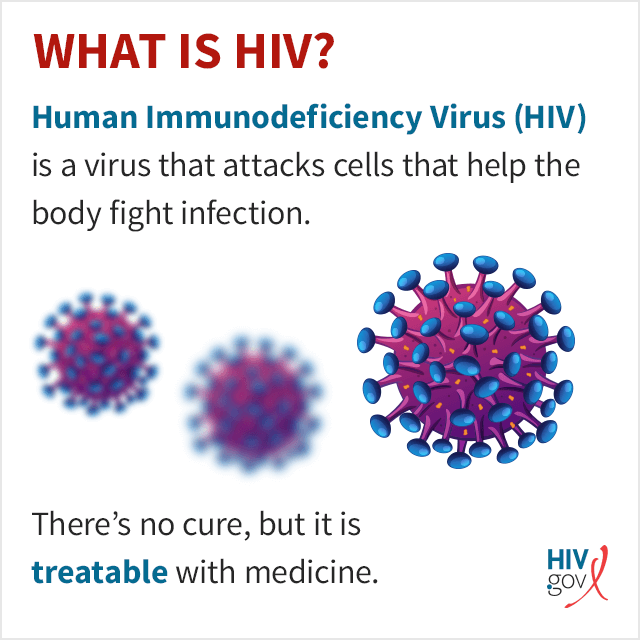 There are many ways to get involved:
Volunteer
Engage on social media
Keep learning
Share your knowledge
Participate in local events